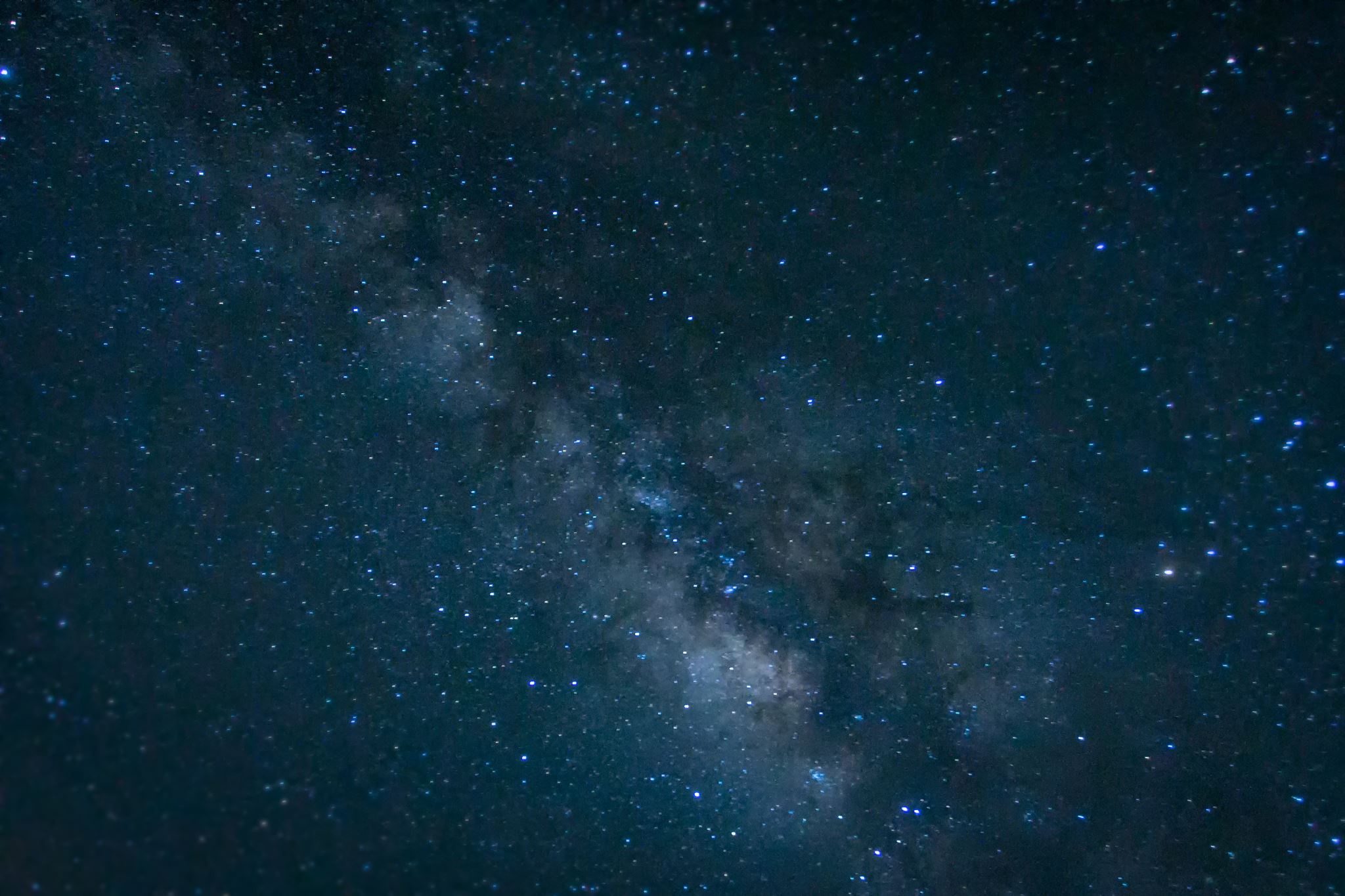 SO/NSF NOIRLab Spring 2024 Colloquium
Thursdays at 3:30 PM
N210
1/18: Mathieu Renzo, Arizona

1/25: Thomas Baumgarte, Bowdoin College

2/1: TBA

2/8: TBA

2/15: TBA

2/22: TBA

2/29: TBA

3/7: Spring Break – No talk

3/14: Peter Melchior, Princeton

3/21: David Hogg, NYU

3/28: TBA

4/4: Enrique Lopez Rodriguez, KIPAC

4/11: TBA

4/18: TBA

4/25: TBA